Circuito Elétrico Equivalente do MIT
Prof. Dr. Cesar da Costa 
E-mail: ccosta@ifsp.edu.br
Site: www.professorcesarcosta.com.br
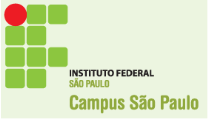 Definições importantes considerando o escorregamento s :
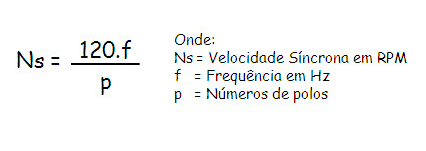 Velocidade síncrona:
(1)
(2)
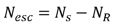 Velocidade de escorregamento:
Escorregamento (slip):
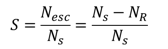 (3)
(4)
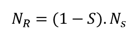 Velocidade do rotor:
(5)
Frequência do rotor:
Tensão induzida no rotor:
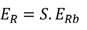 (6)
Circuito Elétrico Equivalente do MIT
O motor de indução trifásico pode ser representado por um circuito elétrico equivalente. 

Para esta análise considera-se apenas as máquinas com enrolamentos polifásicos simétricos, excitadas por tensão polifásicas equilibradas, ligadas em Y, de modo que as correntes e tensões sejam expressas por valores de fase.
Desta forma, pode-se deduzir um circuito equivalente para uma fase, de modo que para as demais fases basta fazer um deslocamento adequado da fase, que está sendo estudada.
Exercício de Fixação:
Um estator trifásico de uma máquina de indução de seis polos é alimentado por tensões elétricas trifásicas equilibradas, cuja frequência é 60 Hz. O rotor gira com velocidade igual a 1.020 rpm, no mesmo sentido da velocidade do campo do estator. Pergunta-se:
Qual a velocidade síncrona da máquina em rpm?
Qual o escorregamento?
Qual a frequência elétrica das tensões induzidas no rotor?
Qual a velocidade do campo do estator em relação a estrutura física do estator ?
Qual a velocidade do campo do rotor em relação a estrutura física do rotor ?
Qual a velocidade do campo do rotor em relação a estrutura física do estator ?
Exercício de Fixação:
Solução:
Qual a velocidade síncrona da máquina em rpm?





2. Qual o escorregamento?




3. Qual a frequência elétrica das tensões induzidas no rotor?

R: A frequência de escorregamento F2 é a frequência das tensões e correntes.
Solução:
4. Qual a velocidade do campo do estator em relação a estrutura física do estator ?

R: A velocidade do campo do estator em relação a estrutura física do estator é a velocidade síncrona da máquina, isto é, 



5. Qual a velocidade do campo do rotor em relação a estrutura física do rotor ?

R: A velocidade do campo do rotor em relação a estrutura física do rotor é a velocidade de escorregamento Wesc:



Ou:
Solução:
6.Qual a velocidade do campo do rotor em relação a estrutura física do estator ?
R: A velocidade do campo do rotor em relação a estrutura física do estator é a soma da velocidade de escorregamento com a velocidade do rotor, isto é,
Circuito Elétrico Equivalente do MIT
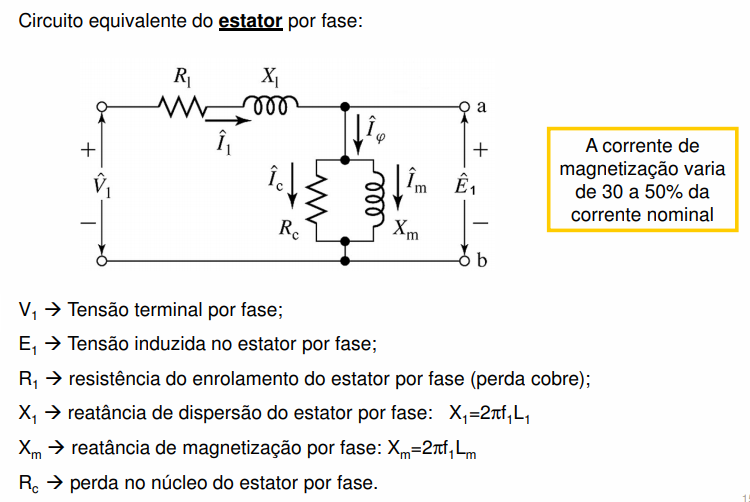 Circuito Elétrico Equivalente do MIT
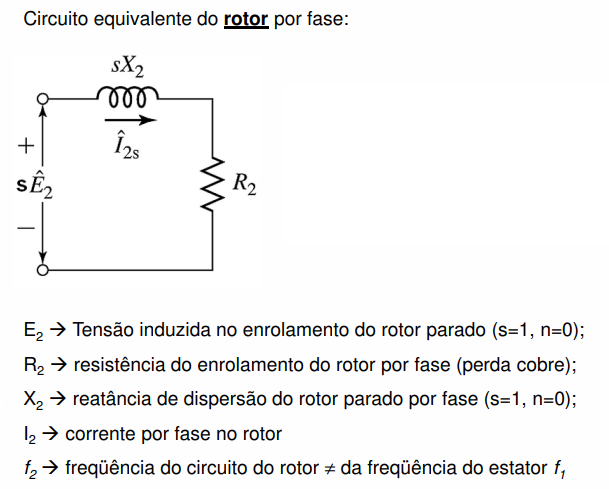 Circuito Elétrico Equivalente do MIT
O circuito elétrico equivalente ao rotor do MIT, por fase, tem o aspecto da Fig. 1
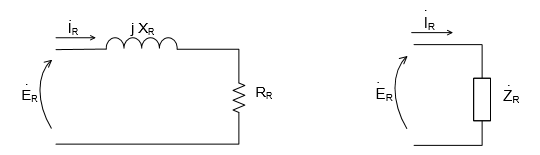 Fig. 1
Deste circuito, vem:
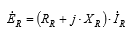 (7)
Circuito Elétrico Equivalente do MIT
Mas,
(8)
(9)
Além disso,
(10)
(11)
Assim,
(12)
Circuito Elétrico Equivalente do MIT
Substituindo-se as equações 8 e 12 na Eq. 7 , obtém-se:
(13)
Ou ainda:
(14)
Com base nesta última expressão, o circuito que representa fielmente o rotor é mostrado na Fig. 2.
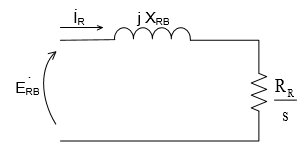 Fig. 2
Circuito Elétrico Equivalente do MIT
Como comentado, a transferência de energia do estator para o rotor se faz indutivamente e, para representar essa transferência de energia utiliza-se um transformador ideal de relação         ,  como representado na Figura 3.
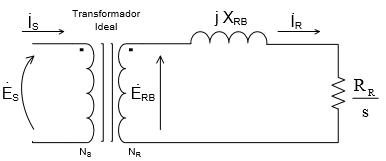 Fig. 3
Circuito Elétrico Equivalente do MIT
A corrente de alimentação do transformador ideal é composta por duas parcelas: uma responsável pela transferência de potência do primário para o secundário (corrente de carga) e outra responsável pela magnetização do núcleo (corrente de magnetização). A Fig. 4 ilustra este ramo de magnetização.
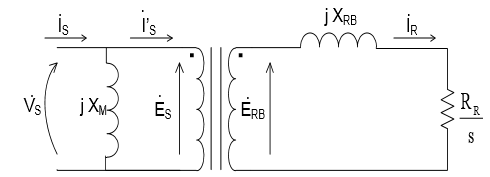 Fig. 4
Circuito Elétrico Equivalente do MIT
A impedância do enrolamento do estator pode ser representada por um ramo RL em série com o circuito principal, como mostrado na Fig. 5.
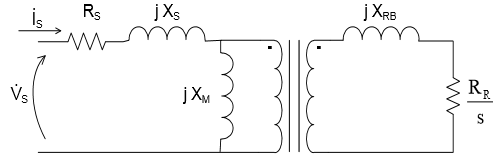 Fig. 5 – Circuitos do rotor e do estator
Circuito Elétrico Equivalente do MIT
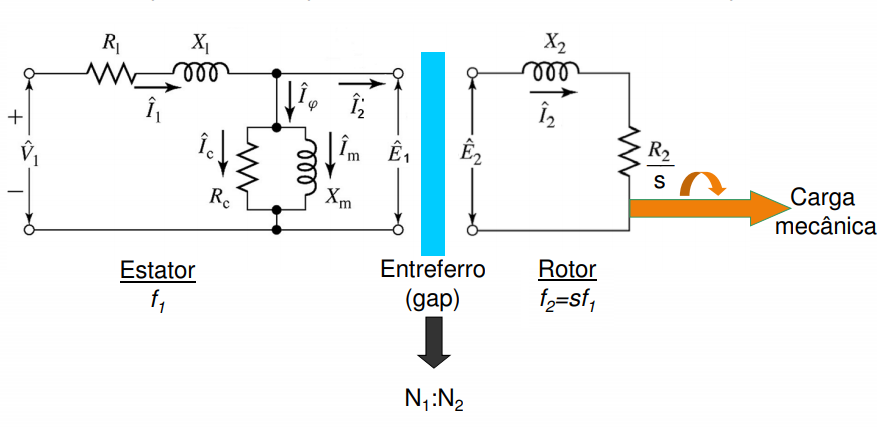 Circuito Elétrico Equivalente do MIT
Referindo os parâmetros do rotor ao estator, através do transformador ideal, tem-se:
(15)
(16)
O circuito do MIT por fase, visto do estator é então apresentado na Fig. 6.
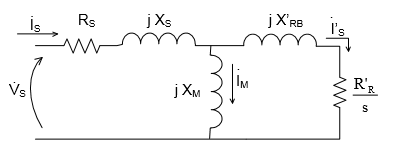 Fig. 6 – Circuito equivalente do MIT
Análise do Circuito Equivalente
Para o circuito desenvolvido anteriormente, algumas relações relacionadas às potências envolvidas podem ser obtidas.
Potência absorvida da rede de alimentação (     ):
[W]                  (17)
Perdas no cobre do estator (     ):
[W]                 (18)
Potência fornecida ao rotor ou Potência eletromagnética (     ):
[W]              (19)
Análise do Circuito Equivalente
Perdas no cobre do rotor (     ):
[W]                    (20)
[W]                      (21)
Potência desenvolvida pelo rotor ou potência interna (     ):
[W]                      (22)
[W]                      (23)
Análise do Circuito Equivalente
Uma modificação no circuito equivalente, como apresentado na Fig. 6, pode ser feita reescrevendo o termo          da seguinte maneira:
(24)
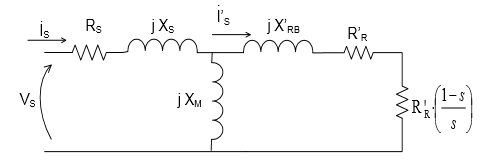 Fig. 7 – Circuito equivalente modificado
Análise do Circuito Equivalente
Análise do Circuito Equivalente
Torque interno ou eletromagnético  (   ):
[N.m]         (25)
Mas,
(26)
(27)
(28)
[N.m]          (29)
Análise do Circuito Equivalente
Perdas rotacionais   (       ):
É a soma das perdas no núcleo do circuito magnético e das perdas por atrito nos mancais e de ventilação.
[W]               (30)
Quando o rotor está bloqueado, ou seja, quando               ,     as perdas mecânicas são nulas, enquanto as perdas magnéticas são elevadas, visto que a frequência da corrente induzida no rotor é alta (mesma frequência da rede de alimentação do motor).
Quando o motor opera próximo da velocidade síncrona ( s ≈ 0 ), a frequência da corrente induzida no rotor é quase nula. Logo, as perdas magnéticas são baixas. Como o motor opera em alta velocidade, as perdas por atrito e ventilação tornam-se altas. .
Análise do Circuito Equivalente
As perdas rotacionais, portanto, podem ser consideradas aproximadamente constantes. A diferença é chamada de Perdas Suplementares (Psup).
[w]                         (31)
Torque de perdas (            ):
[N.m]                         (32)
Potência útil ou de saída (     ):
[w]                         (33)
Análise do Circuito Equivalente
Torque útil ou de saída (   ):
[N.m]                         (34)
Rendimento (   ):
A Fig. A seguir representa as potências envolvidas no funcionamento do MIT.
Potência absorvida da rede de alimentação (     ):
Perdas no cobre do estator (     ):
Potência fornecida ao rotor ou Potência eletromagnética (     ):
Perdas no cobre do rotor (     ):
Potência desenvolvida pelo rotor ou potência interna (     ):
Perdas rotacionais   (       ):
Potência útil ou de saída (     ):
Exercícios de Fixação
Observa-se que um motor de indução trifásico de dois polos e 60 Hz está operando com uma velocidade de 3502 rpmcom uma potencia de entrada de 15,7 kW e uma corrente de terminal de 22, 6 A. A resistência de enrolamento do estator é de 0,20 ohms/fase. Calcule a potencia dissipada no rotor.
Solução:
Perdas no cobre do rotor :
3. Velocidade síncrona da máquina:
4. Escorregamento da máquina:
1. Perdas no cobre do estator :
5. Perdas no cobre do rotor :
2. Potência fornecida ao rotor ou entreferro:
Referência
Conclusões
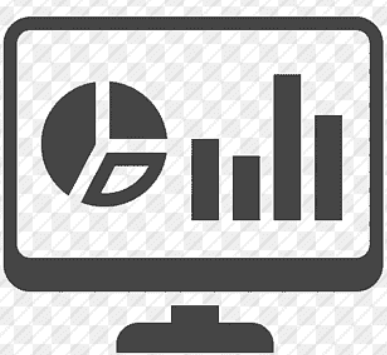 http://professorcesarcosta.com.br/disciplinas/t6cv2n6cv2conv2
http://professorcesarcosta.com.br/upload/imagens_upload/Apostila_Maquinas%20Eletricas_UNESP.pdf
http://professorcesarcosta.com.br/upload/imagens_upload/maquinas%20eletricas%20senai.pdf
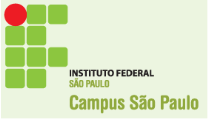